Projet HPhénomènes observables la nuits
Étoiles filantes dans la mésosphère
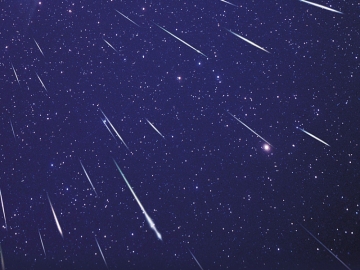 Aurores boréales dans la thermosphère
#3 Province: on doit voir:      Montréal Québec et la frontière USA
Mrc
Localité